Intro to Autism
.58
Melody Baker, 
Staff trainer, Kalix
February 2023
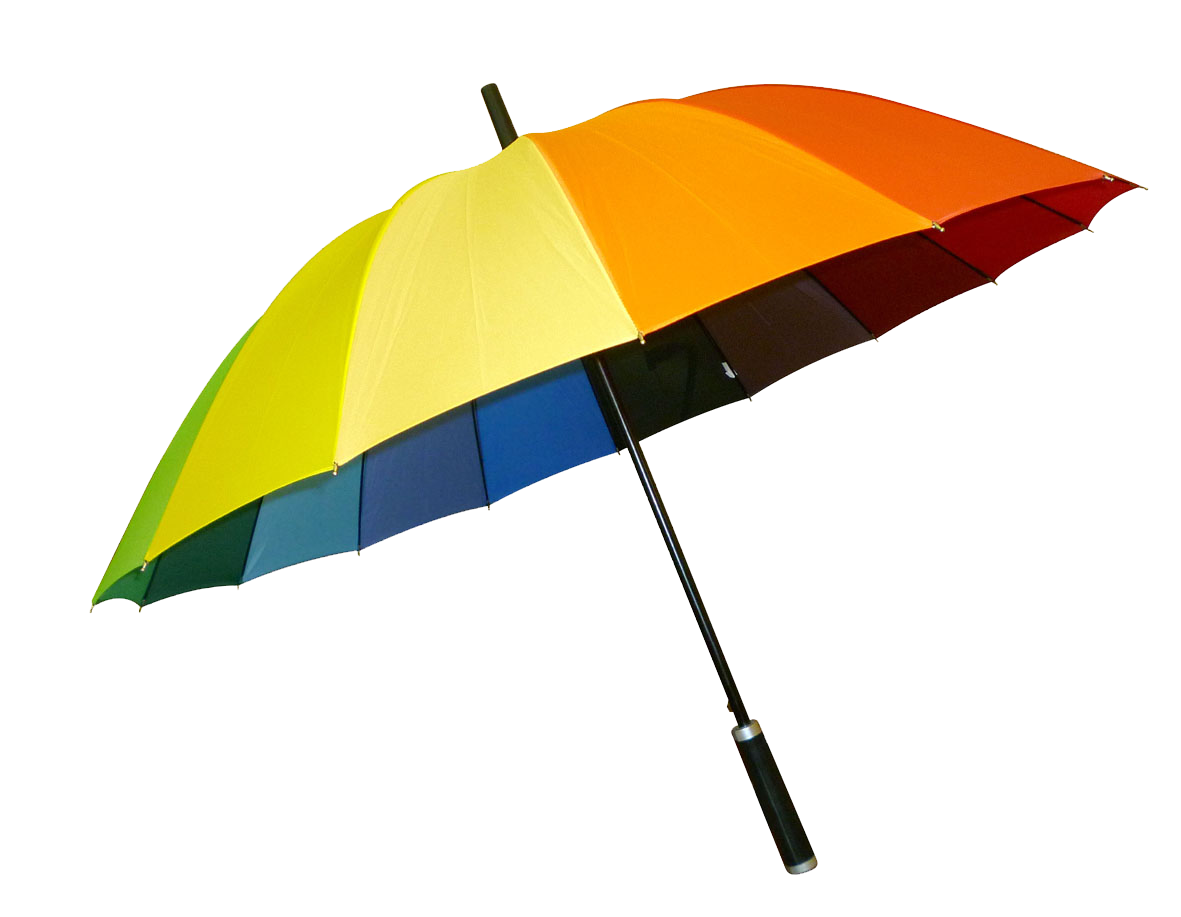 Umbrella term for a group of disorders

Autism affects skills in 3 overall areas
Social skills and interactions
communication 
behavior
It is important to identify Autism as early as possible. 

There may be delays in language.
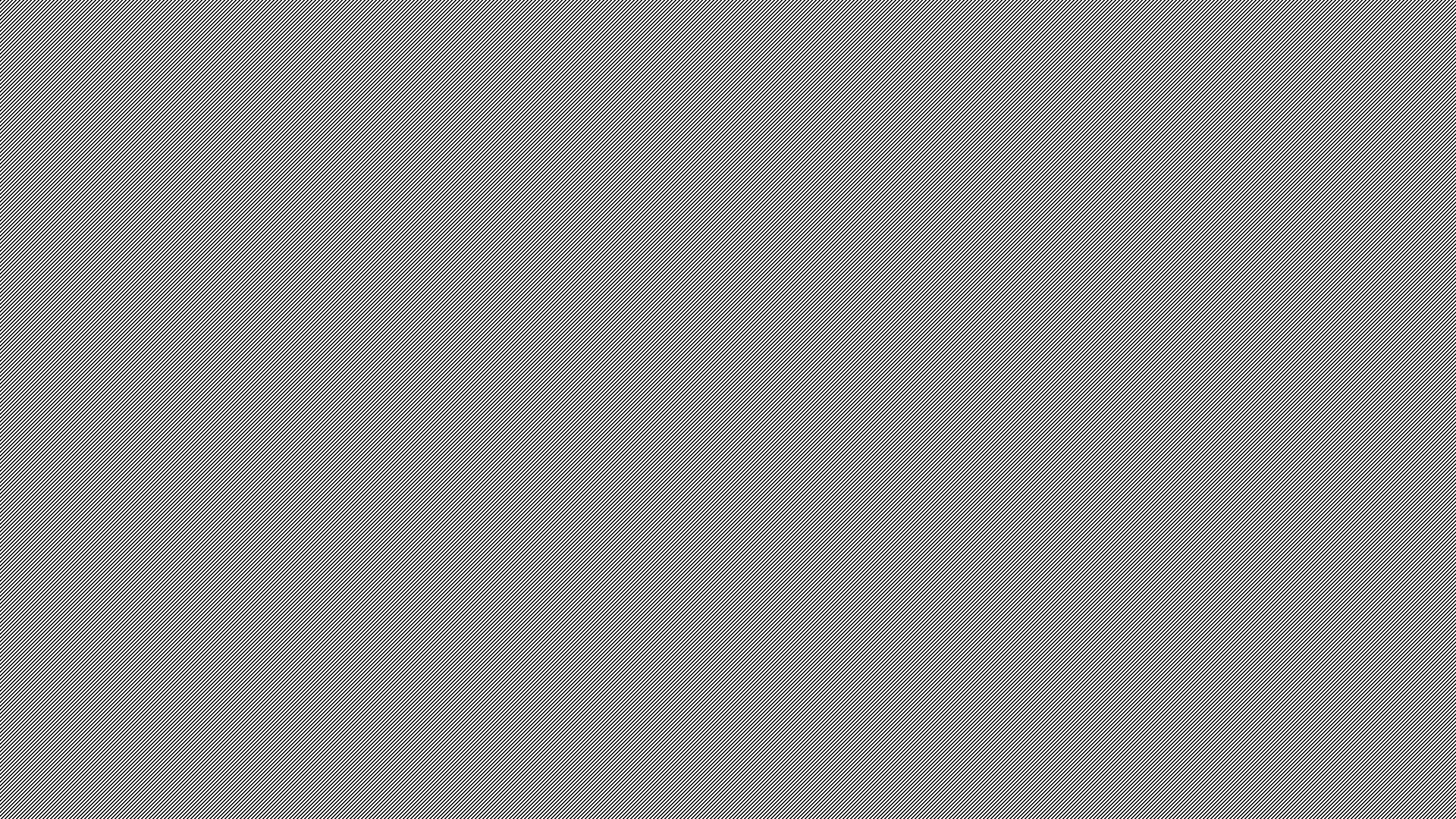 Common learning characteristics:
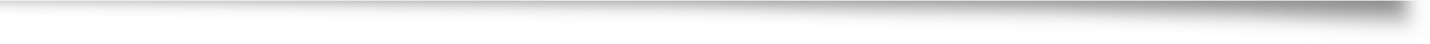 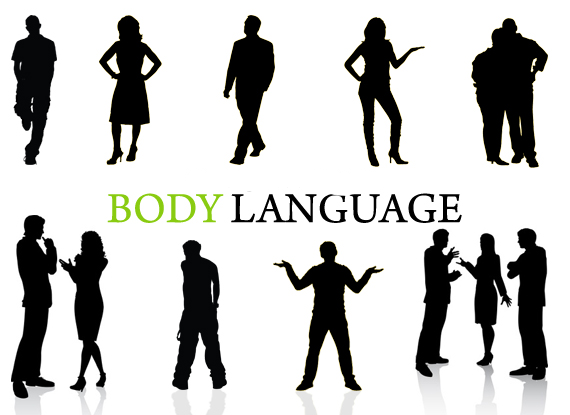 Inability to understand body language, tone of voice or expression


Difficulty with change in routine
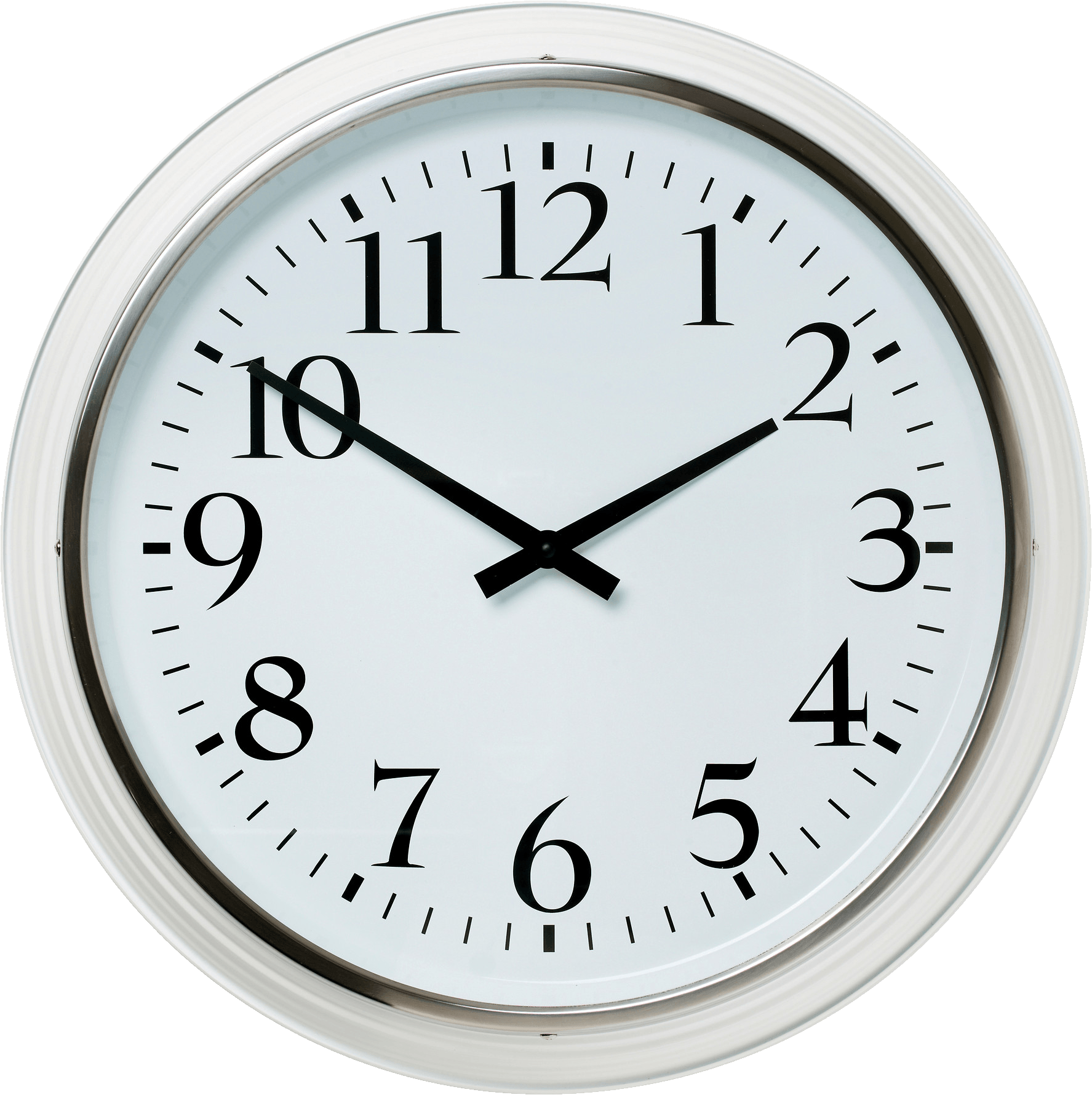 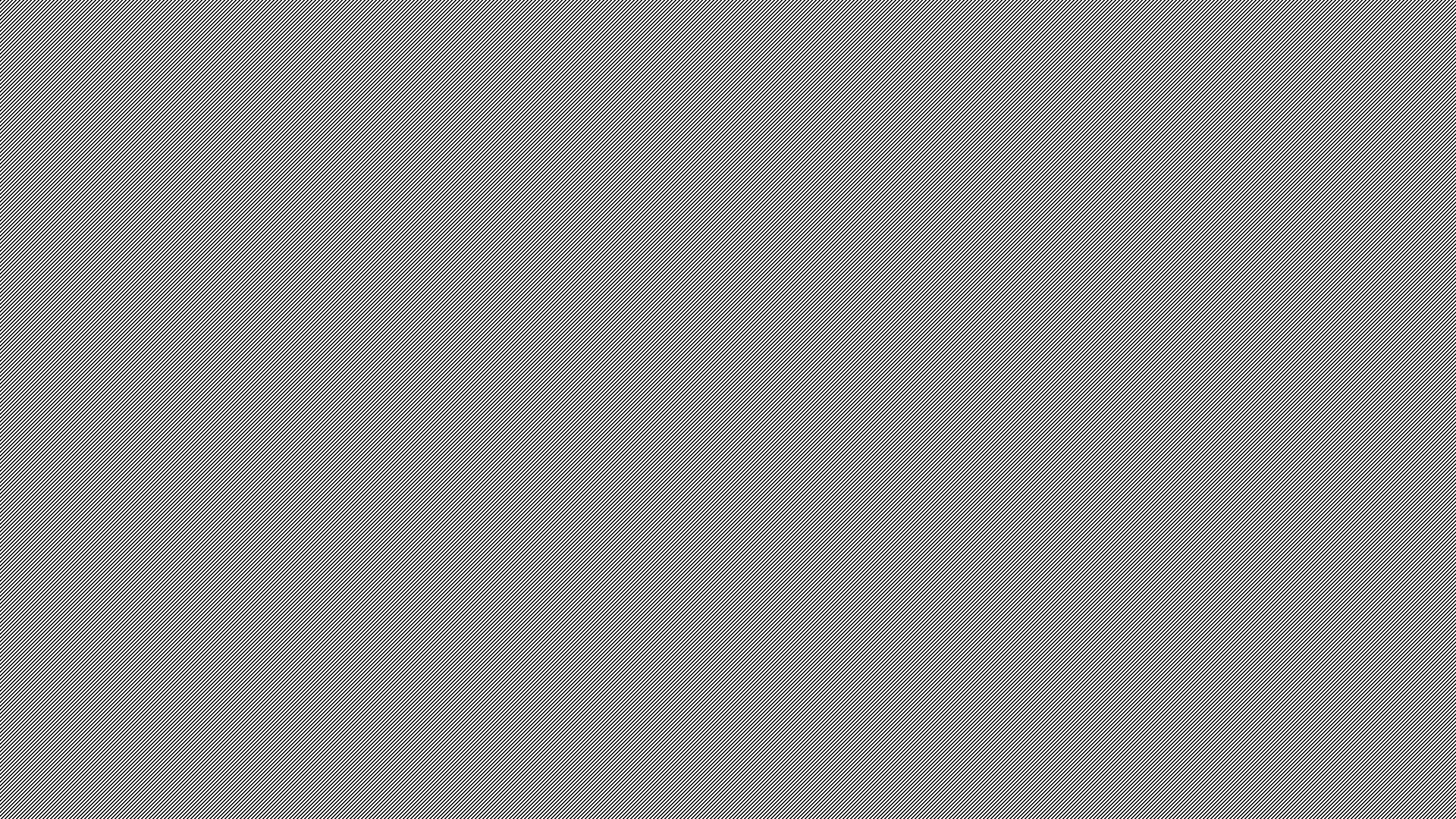 Common learning characteristics:
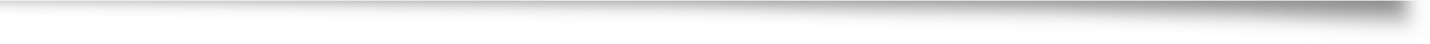 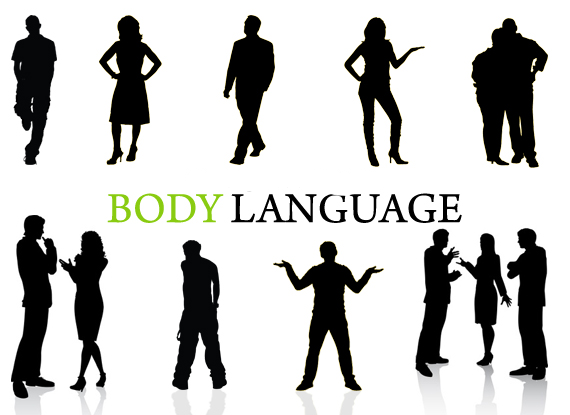 Difficulty noticing important cues


Difficulty with unstructured time and waiting.
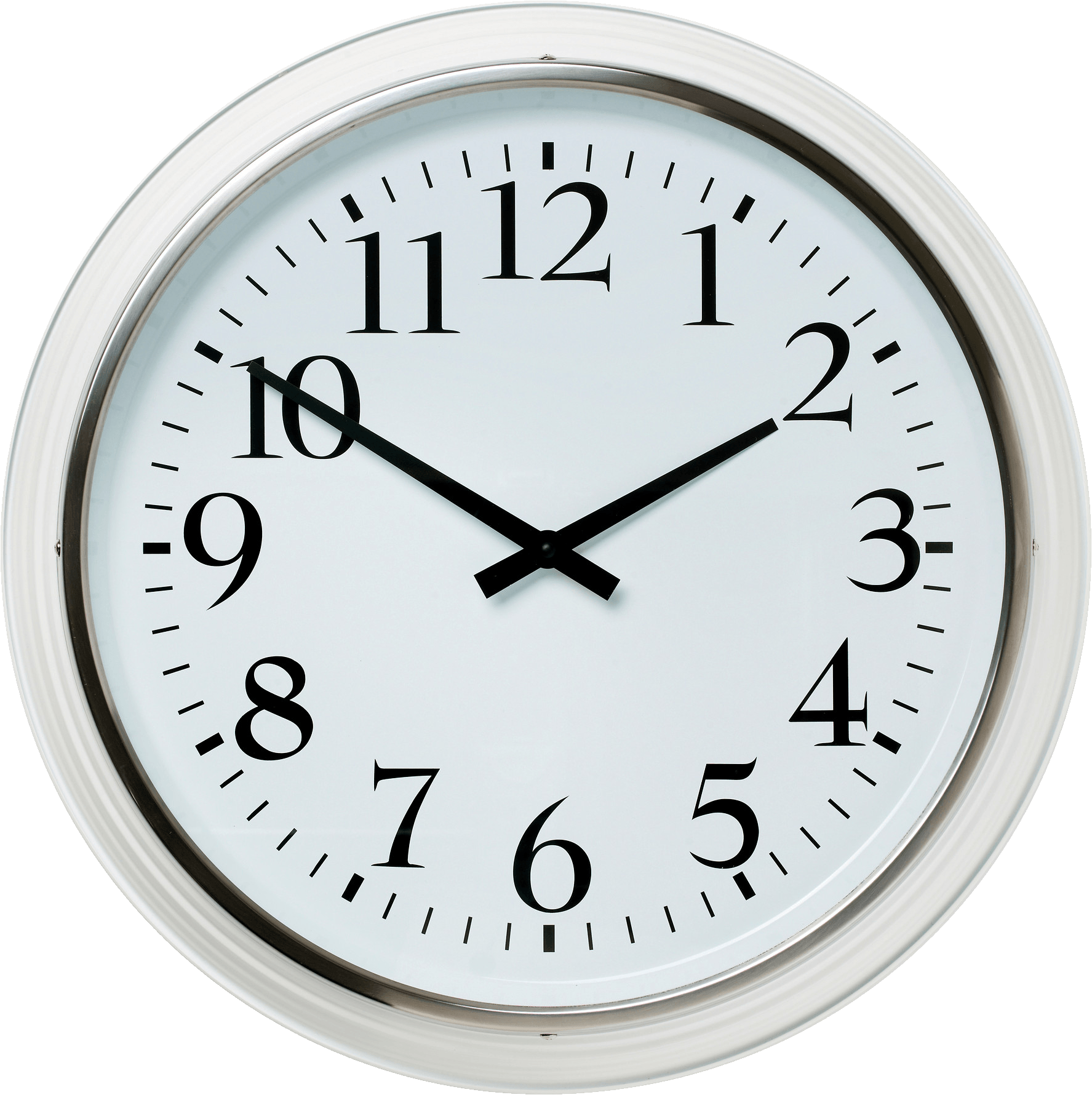 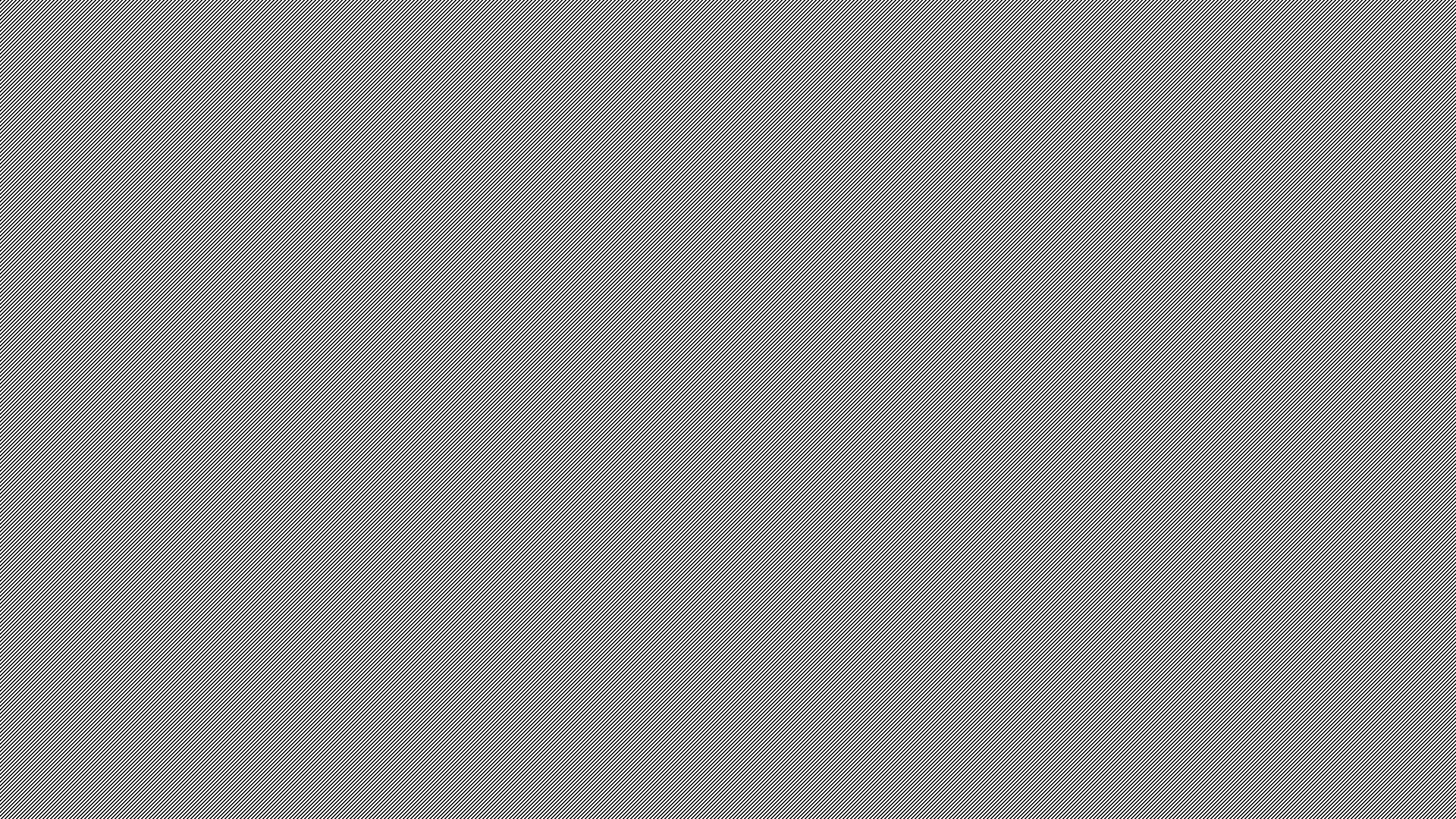 Common learning characteristics:
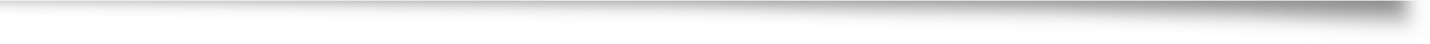 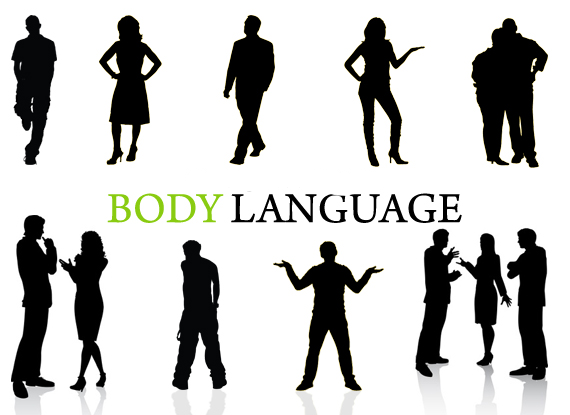 Benefit from information presented visually


Can learn and repeat lengthy routines
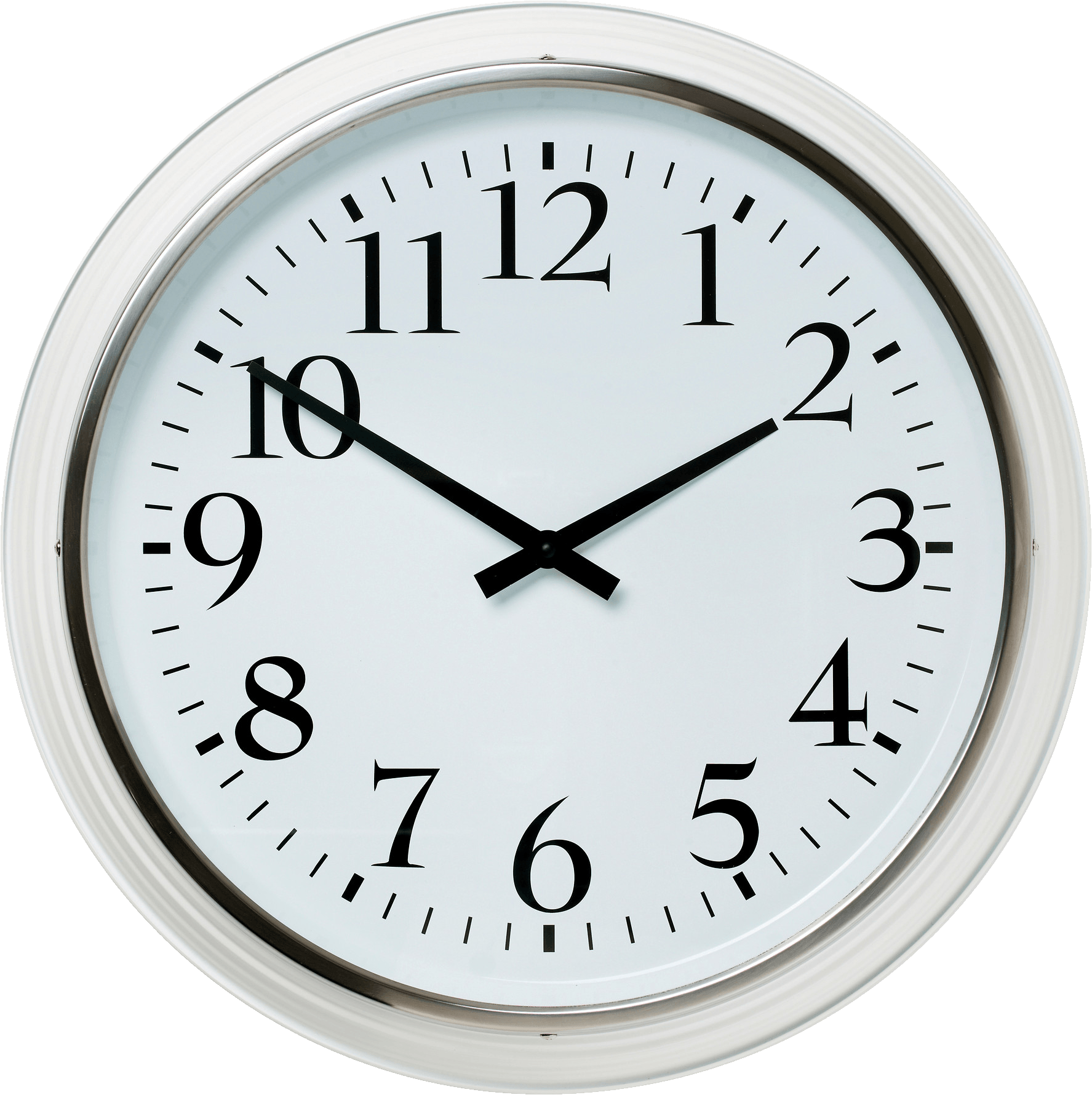 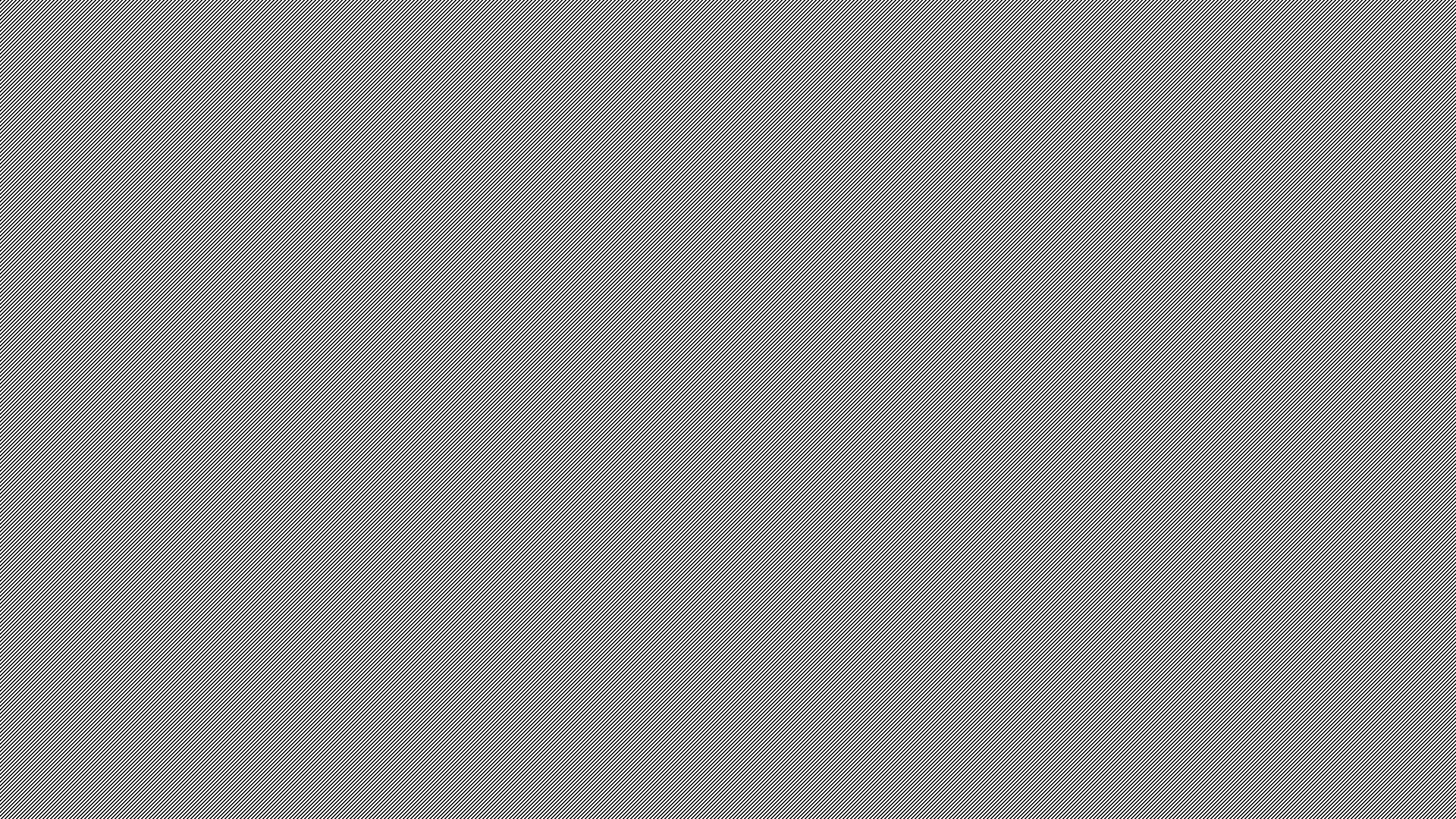 Common learning characteristics:
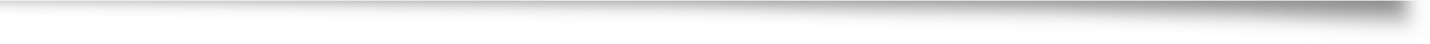 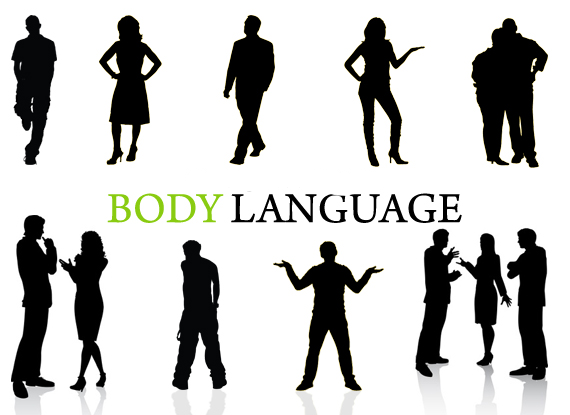 Concentrate on narrow topics of interest

Benefit from predictable routines that have a clear beginning and end
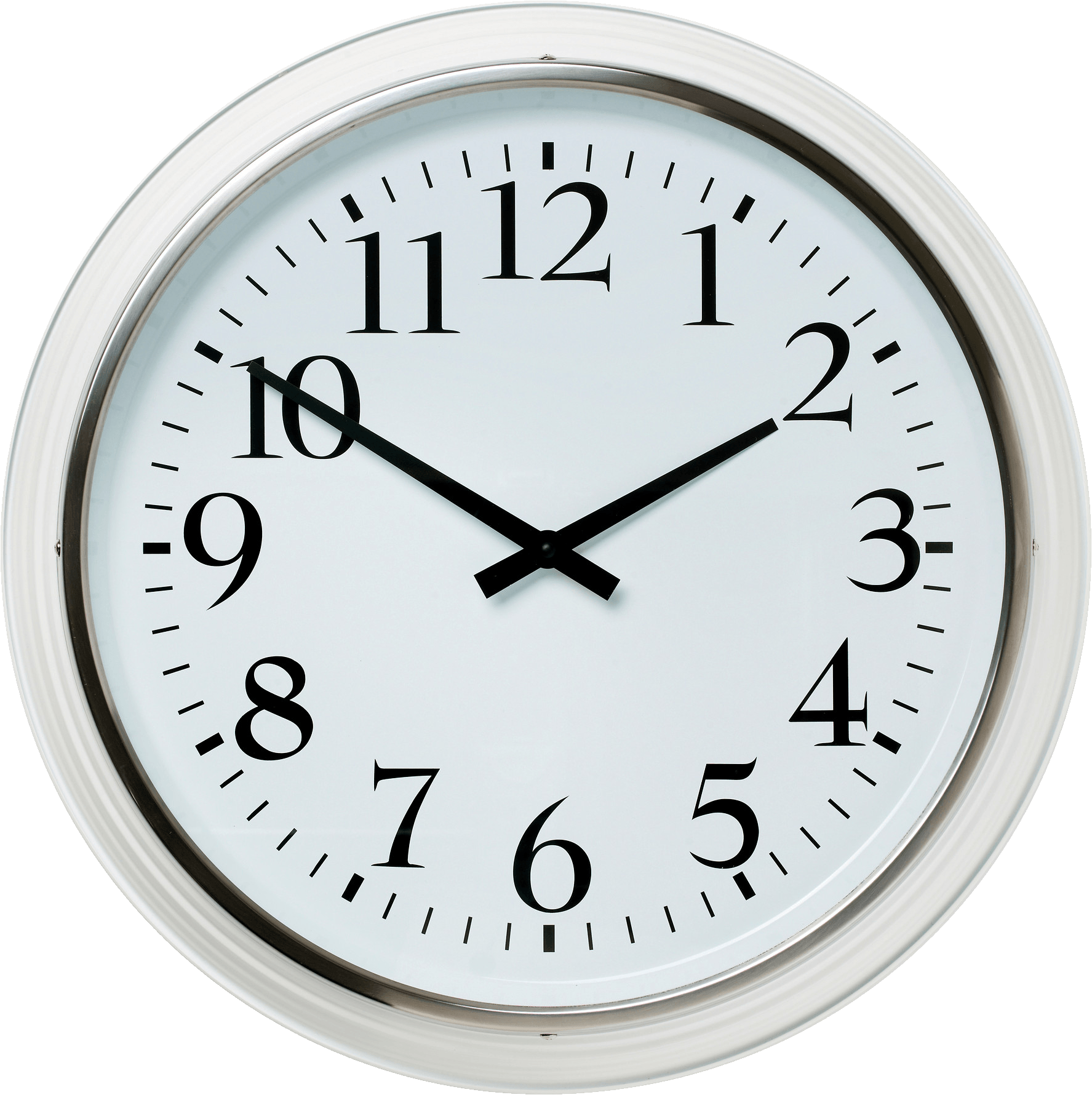 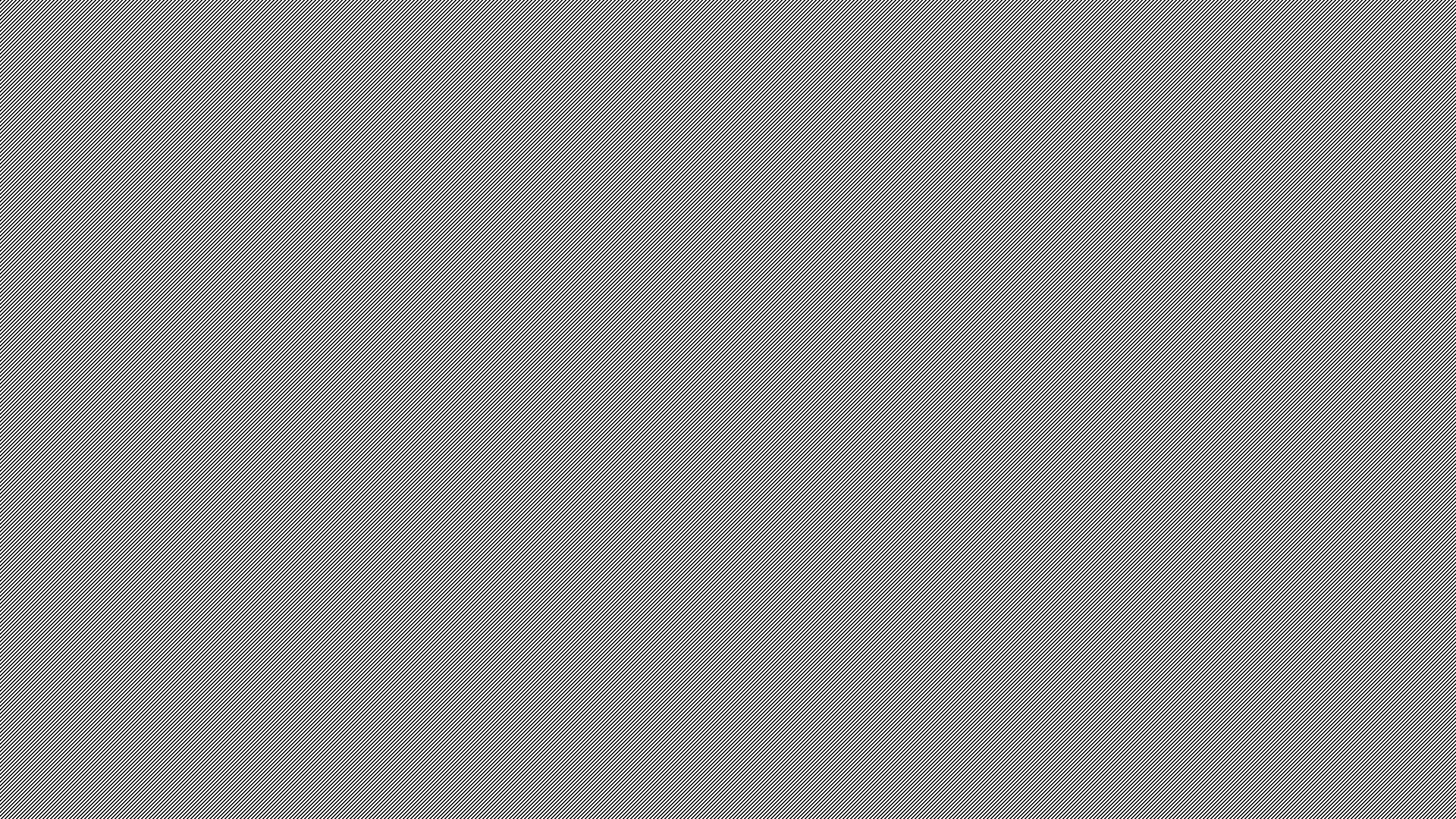 Common learning characteristics:
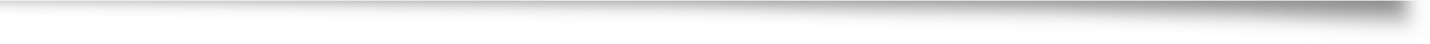 Respond well to key words and simple phrases

They have the ability to remember things for a long time
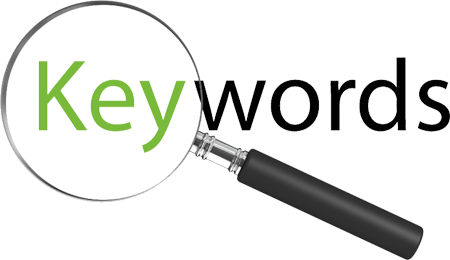 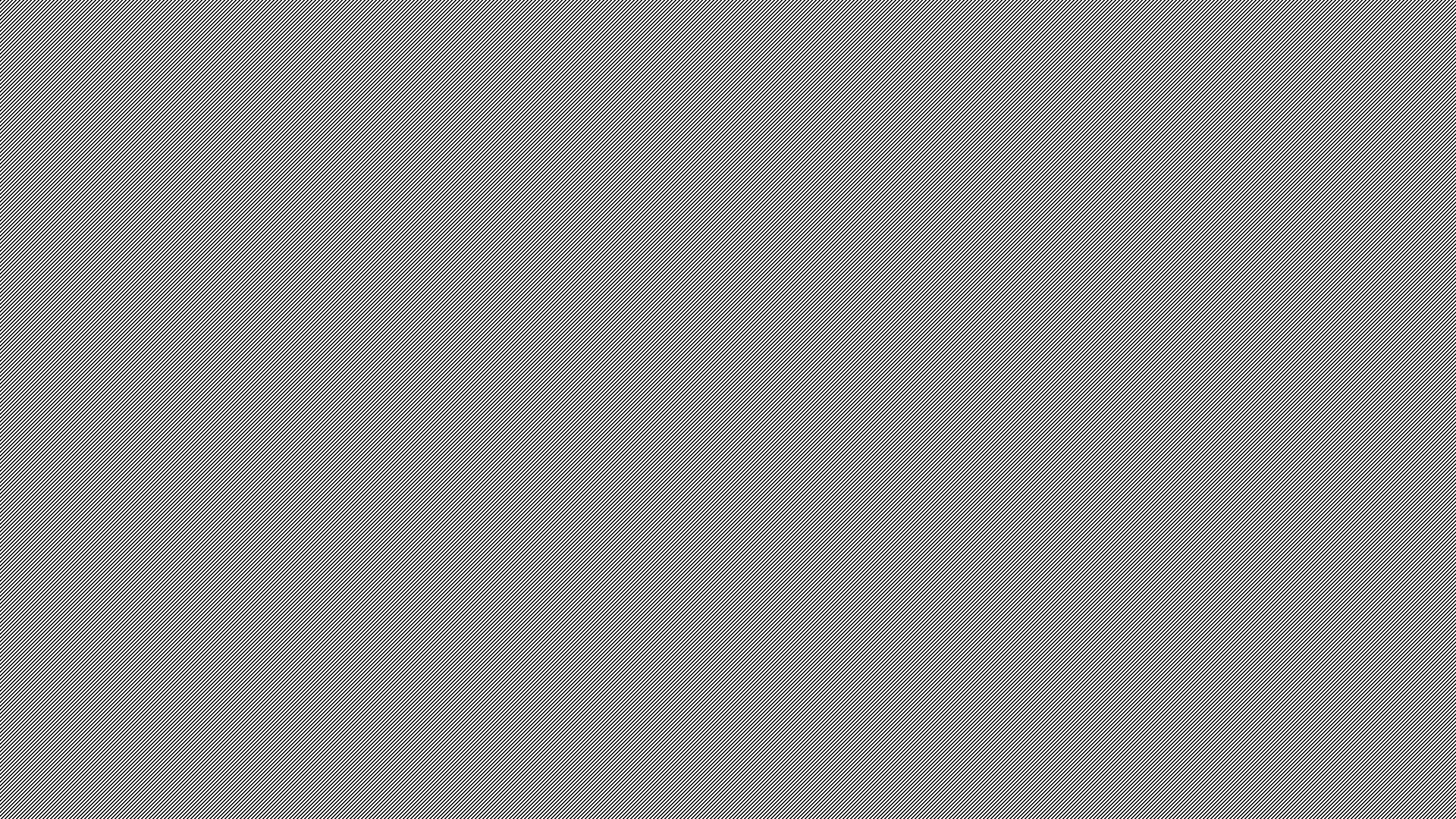 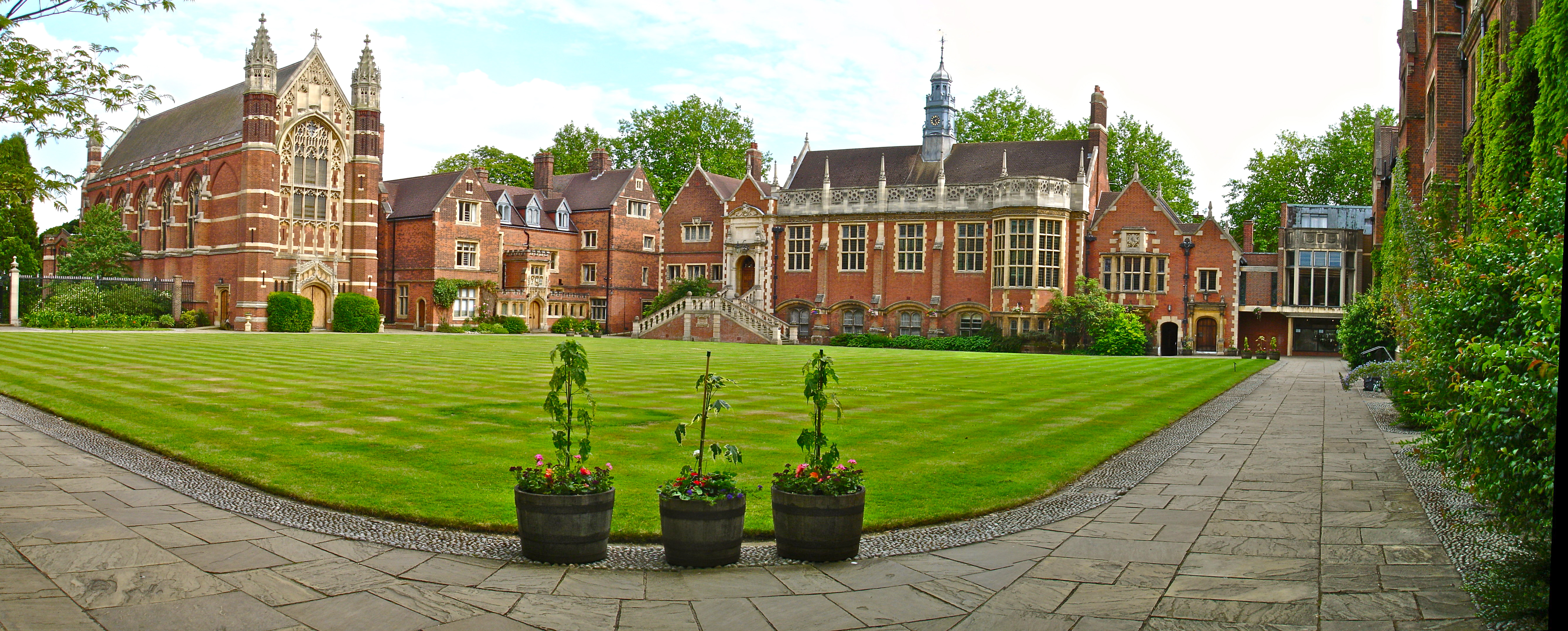 People with Autism can go to college
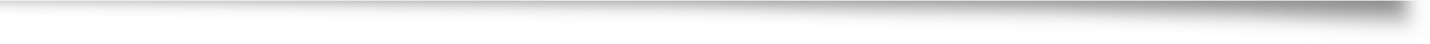 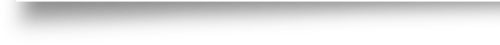 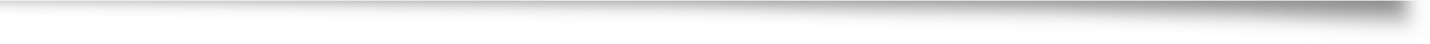 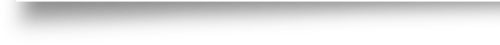 Teaching social skills:
Teaching social skills:
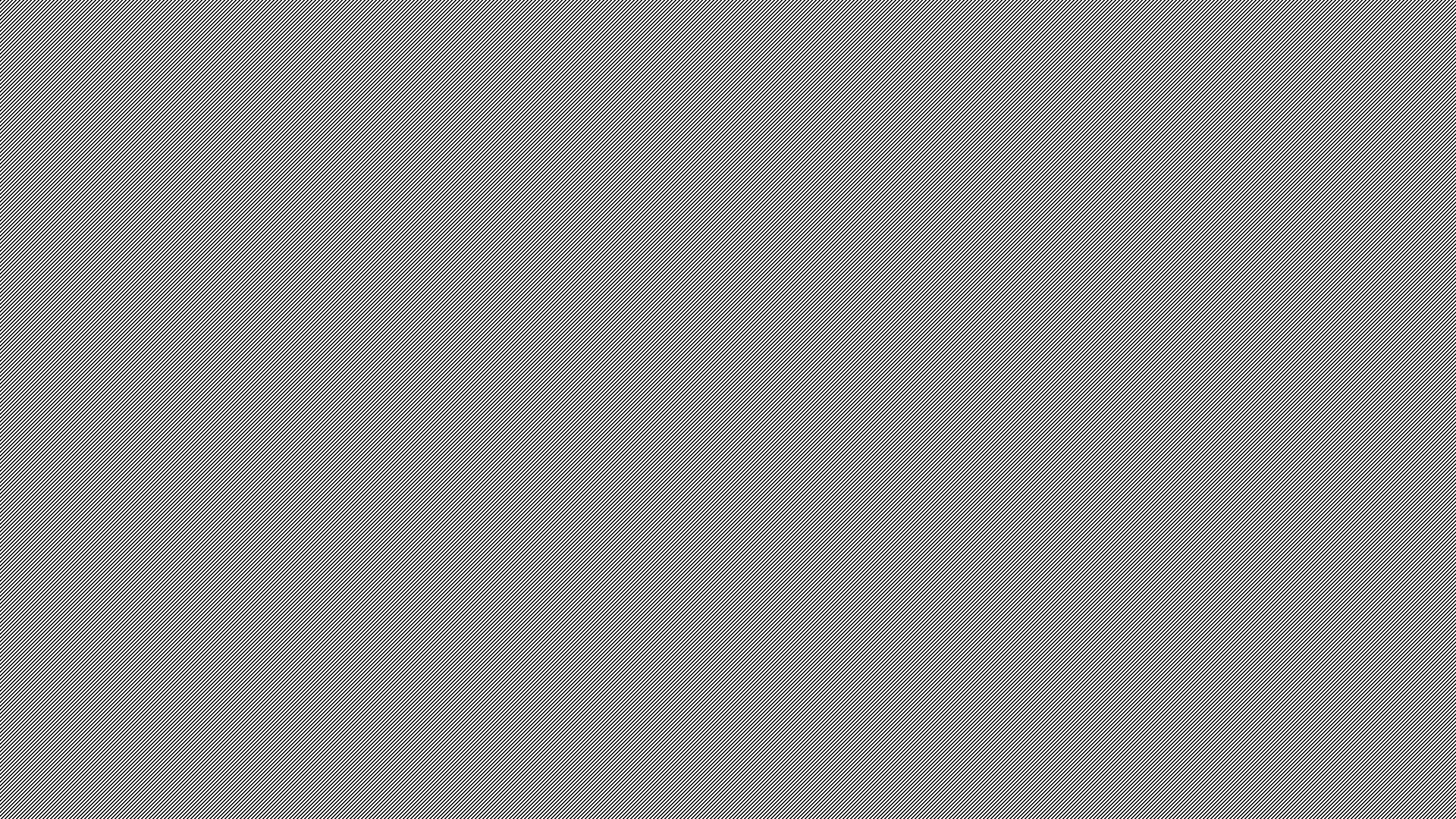 Teaching social skills:
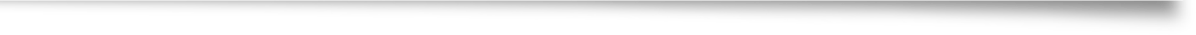 Typical characteristics of communication abilities:
May have large vocabulary but unable to carry on a conversation.

Use the same words or phrases repeatedly and/or repeat what others say
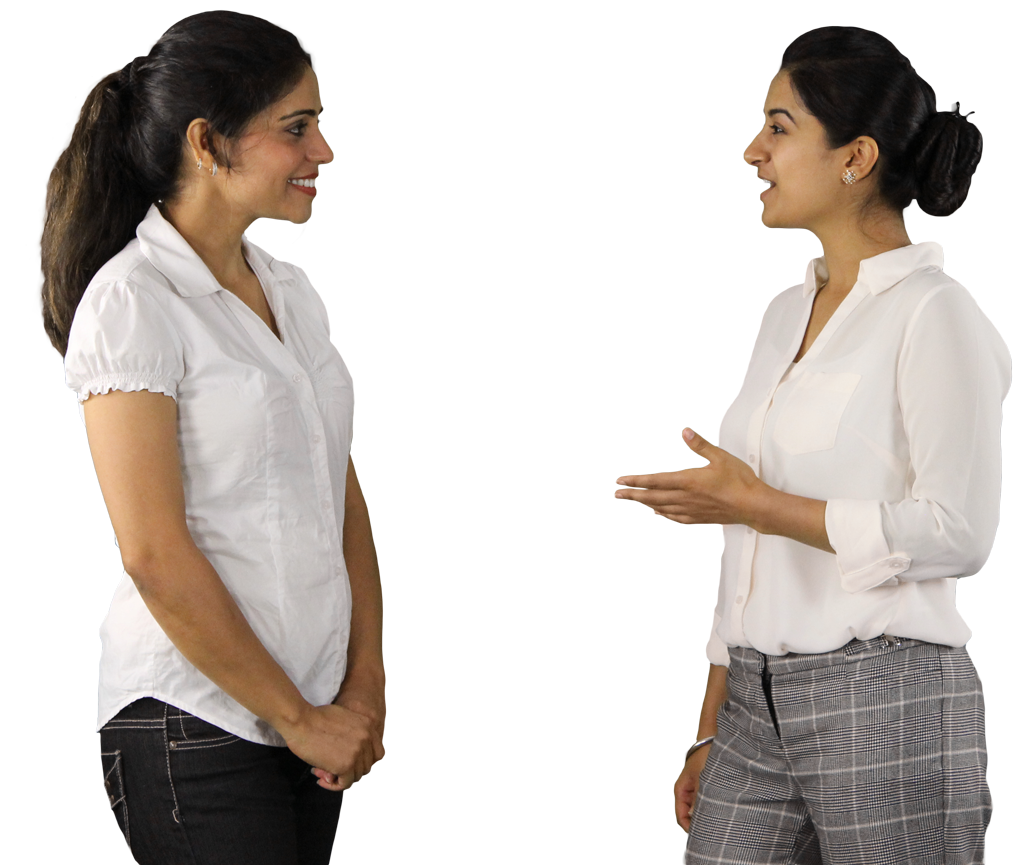 Typical characteristics of communication abilities:
Facial expressions and gesture may not match what the person is saying

It can be difficult for them to understand why others are upset
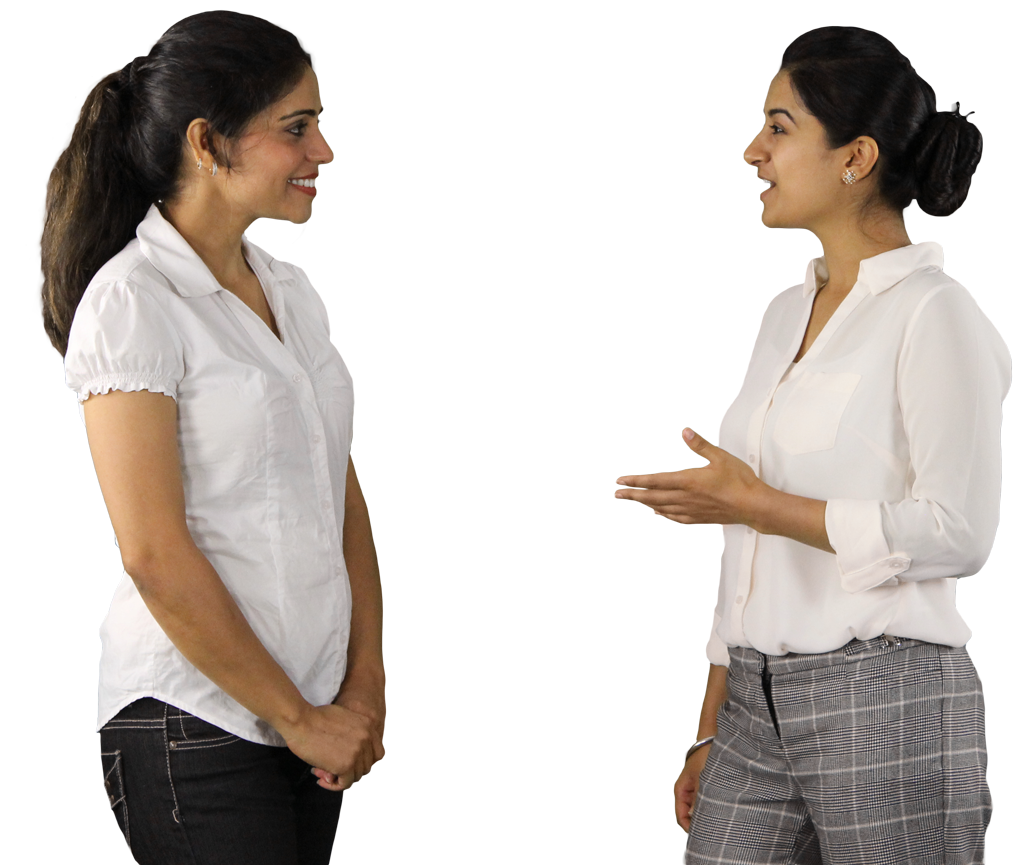 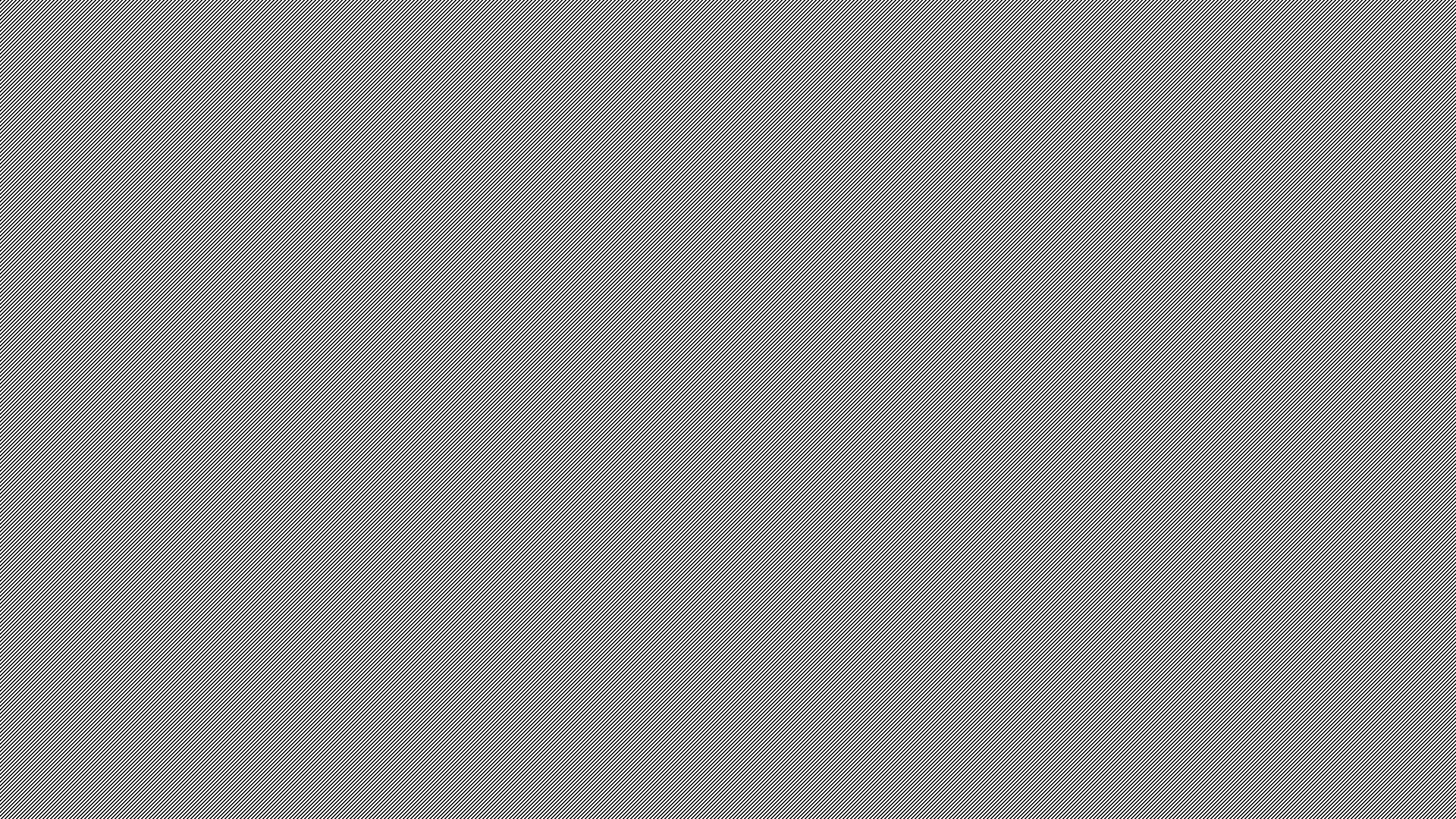 support communication
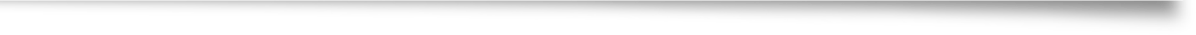 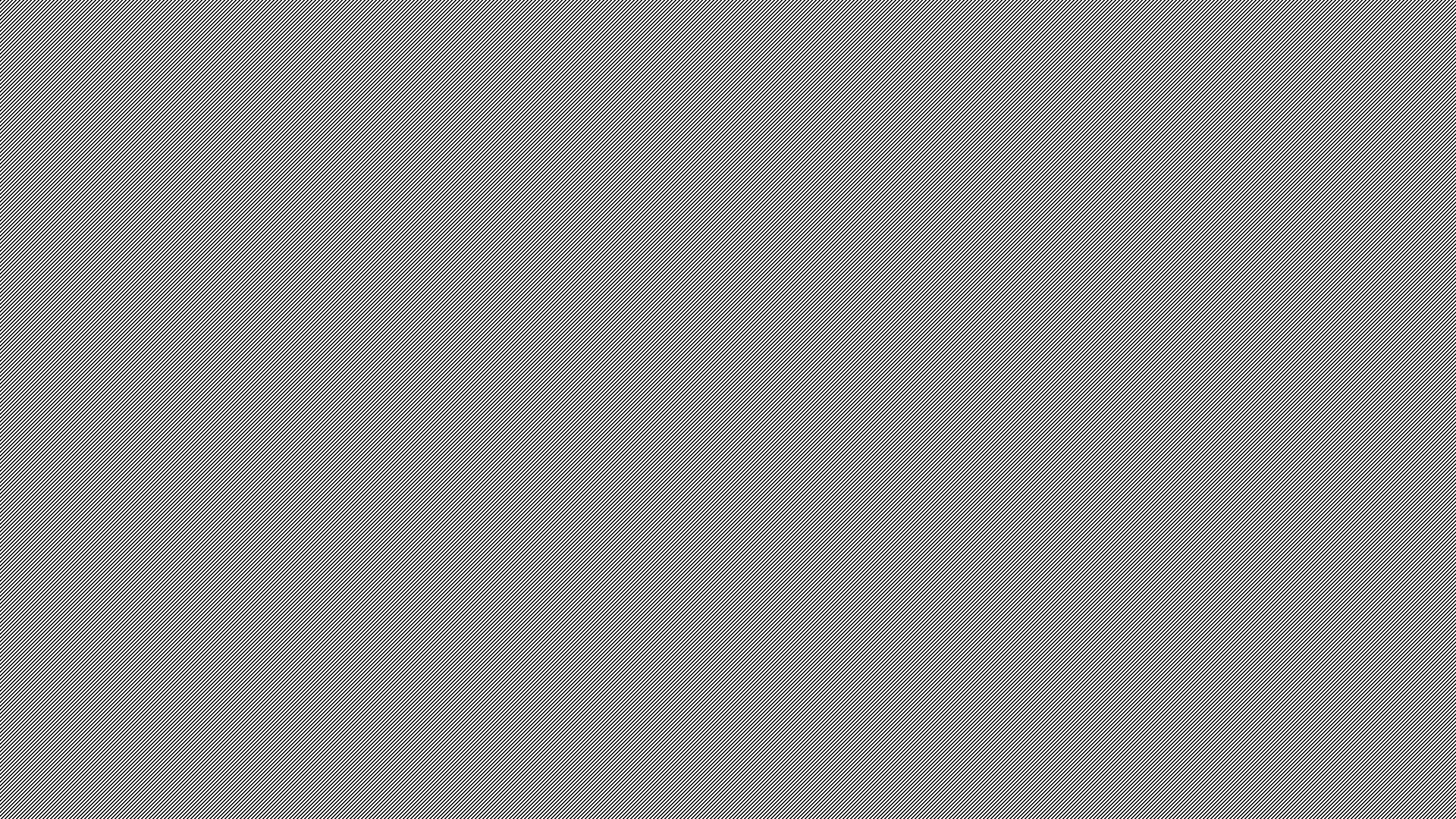 support communication
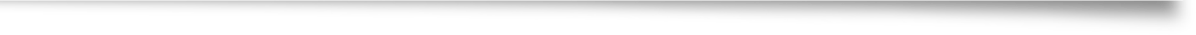 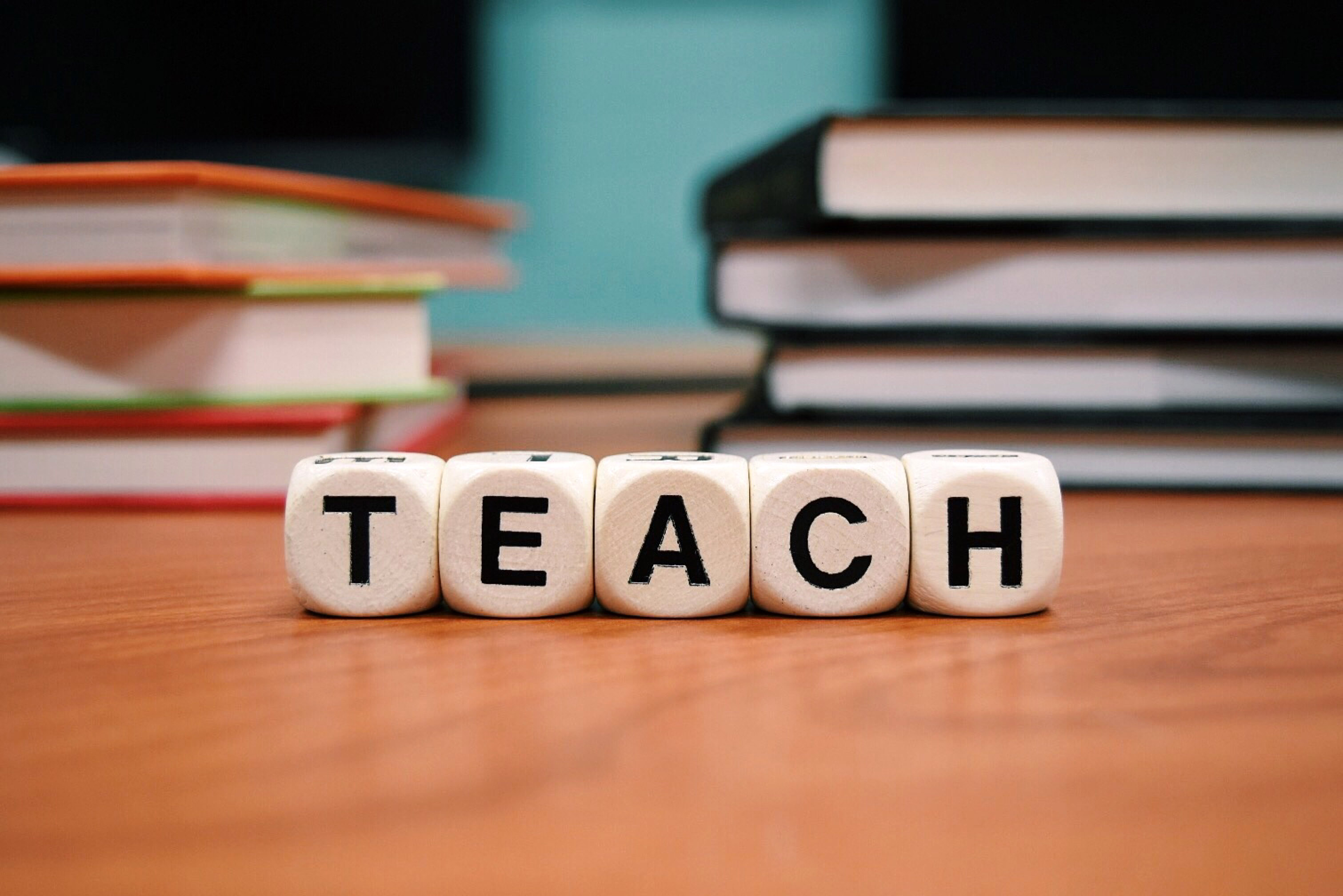 It’s important to teach an appropriate way to communicate when there is a need to decrease inappropriate speech.
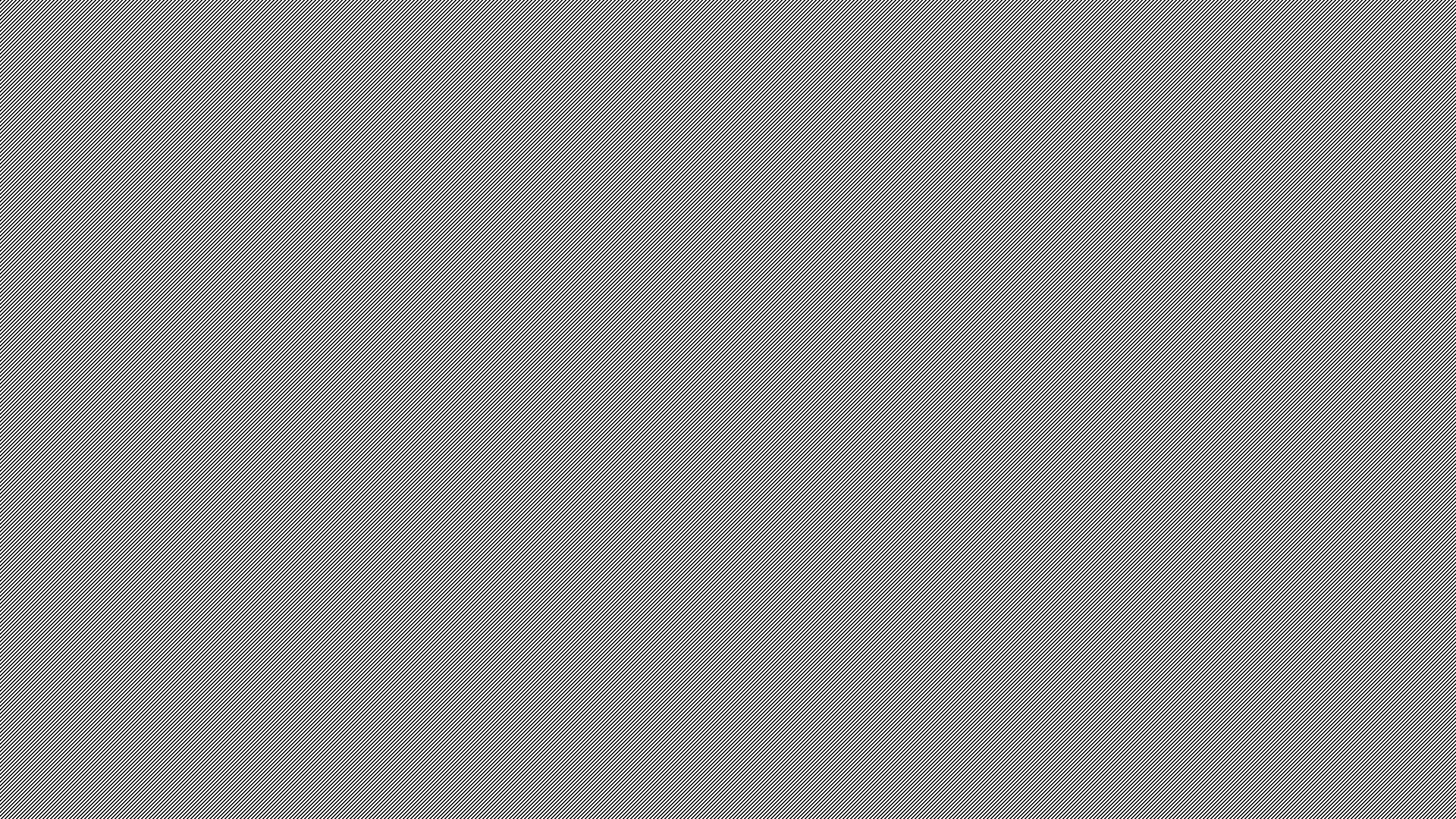 Rules
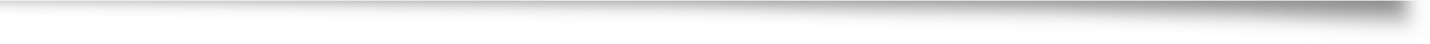 Set a rule when it is okay and not okay to talk about something and when it isn’t.

Example: it is okay to talk about soccer at lunch time, but not during work time
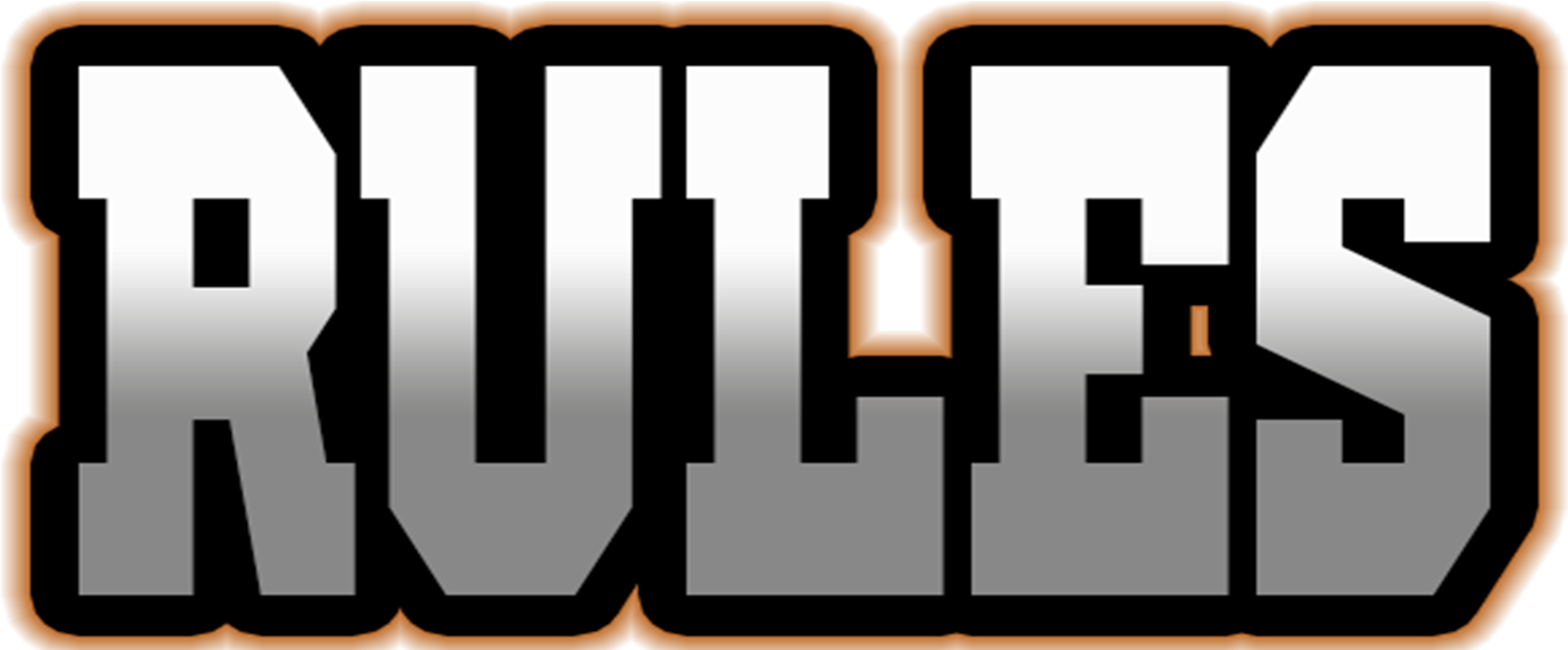 Challenging behaviors:
almost always serve a function or purpose

may be triggered by overuse of words such as no, don’t, or wait

Are often reinforced by their consequences.
behavior
Critical components in a behavior support plan
Changes are made to the environment 

Teaching new behaviors to replace the challenging behavior

Plan to reinforce the appropriate behavior
behavior
Critical components in a behavior support plan
Plan for responding if the challenging behavior occurs  

Plan for keeping people safe if the challenging behavior puts anyone at risk of harm
behavior
Behavior Interventions
there is not a single approach that works best for all people.

Critical to identify and use interventions that have the best chance of leading to positive outcomes.

People are not motivated by the same things
behavior
Behavior Interventions
Some interventions are supported by research, some are not.


Information found in scientific research studies reported in peer referenced journals can usually be trusted.
behavior
Discrete Trial Training
Highly structured teaching strategy in which a teacher uses a series of learning opportunities called trials to instruct a person. 

Discrete trial consists of a teacher/support provider asking the person for a specific behavior (Sara, pick up the soap). 

Each trial is “discrete” because it has a define beginning and end
Discrete Trial Training
Support provider breaks down task into small, simple trials  

Correct responses are immediately followed by meaningful reinforcers and social praise 

Effective reinforcers for one person may be offensive to another person.
Discrete Trial Training
Prompts and support providers change over time to promote generalization   

Practicing in a variety of settings is a critical part of teaching 

 Support provider pauses briefly between trials
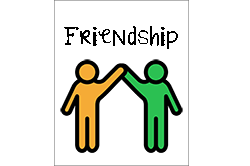 Friendship
Model respect and acceptance

Assist the person to learn and use basic social skills

Arrange opportunities for friendships to occur

 Focus on finding friends who have similar interests
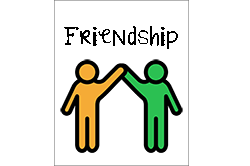 Friendship
Provide the person with Autism with specific prompts                                    and reinforcement for friendship skills 

Provide supports to the individual with Autism in naturally occurring activities
Young adults need info about sexuality and relationships to keep them safe
People with Autism might have these medical issues
Seizure Disorders
Sleep Dysfunction
Eating Issues

Effective medical management is important for people with Autism
Motor skills
A person with Autism may have poor gross motor skills but good fine motor skills
Therapies
Occupational Therapy
Physical Therapy
Speech Language Therapy


Embed therapy within natural activities in a natural environment
Therapy
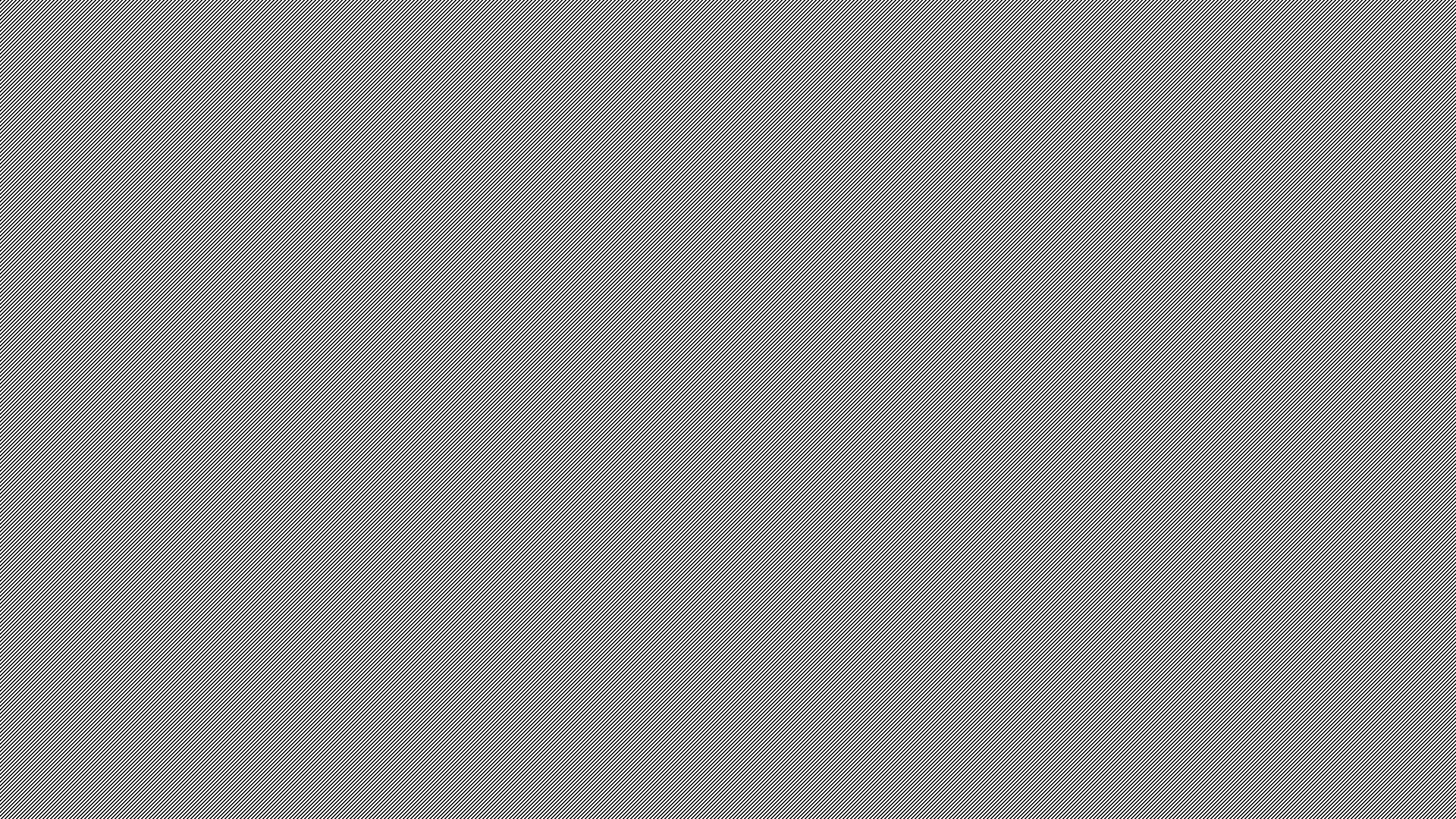 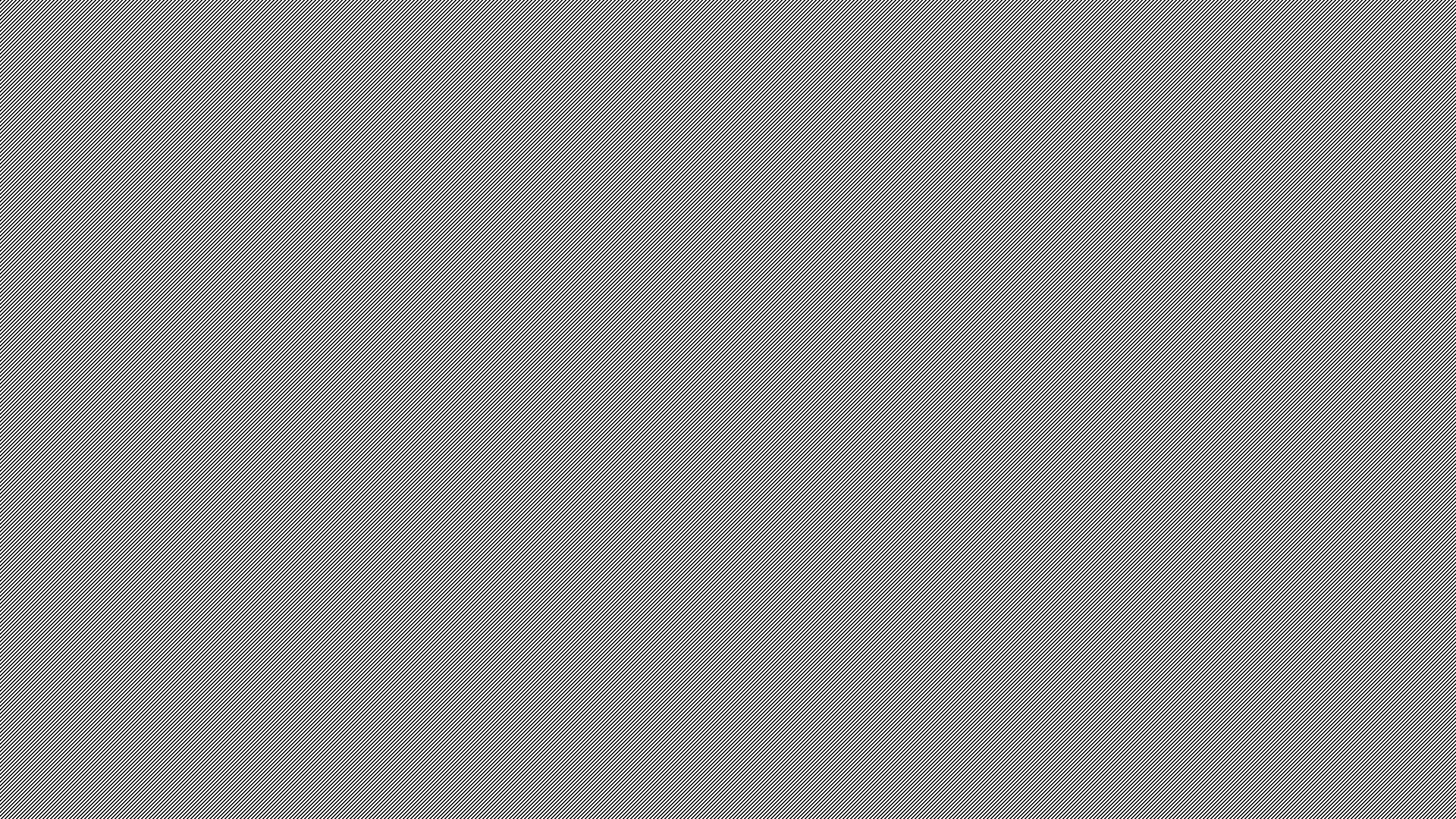 Employment
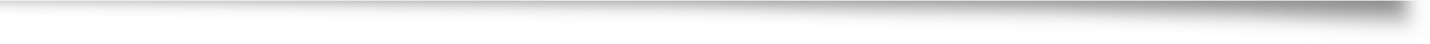 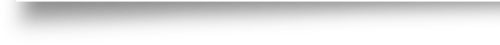 When a person has difficulty with completing tasks:

Use visual schedule

Ask the person to repeat directions

Use “first (this), then (that)” statements

Teach in real life situations.
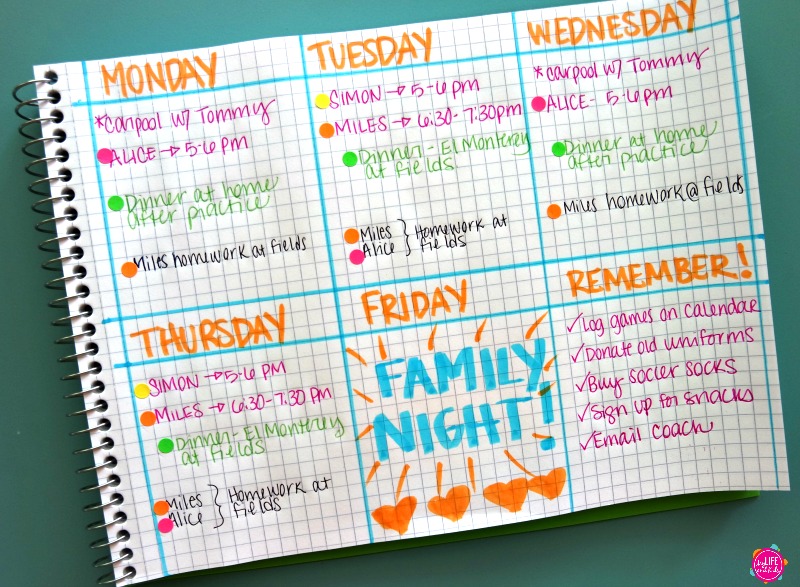 Reasons for negative employment outcomes:
Work readiness requirements prevent people from learning in the natural setting

Many people have limited understanding of autism

Employers fail to identify necessary supports

Person’s preferences haven’t matched the job.
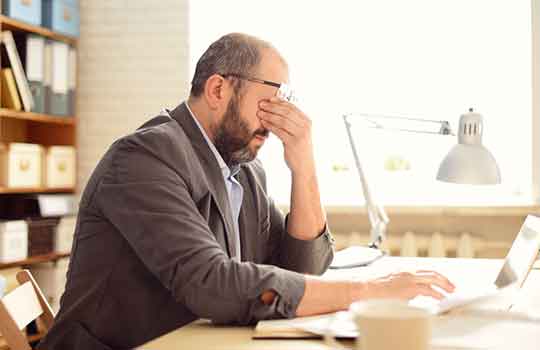 Environmental Adaptations
Adaptations and individualized supports are as important to a person with Autism as eye glasses to people with visual impairments
Adaptations
When the person needs sameness or has difficulty with transitions
Define specific areas in the setting using furniture or dividers 
Keep setting consistently organized
Assign a designated seat 
Post daily schedule in a consistent location 
Use a visual agenda
Adaptations
When the person needs sameness or has difficulty with transitions
Define specific areas in the setting using furniture or dividers 
Keep setting consistently organized
Assign a designated seat 
Post daily schedule in a consistent location 
Use a visual agenda
Adaptations
When the person is distracted by sensory input
Adaptations
Position the person in low traffic areas
 Install carpeting
 Face desk/work station away from windows and doors 
Cover the computer and other materials when not in use
 Seat the person away from distracting items in the setting
When the person is distracted by sensory input
Avoid touching the individual at first

Teach tolerance to appropriate touch 

 Verbally reinforce the individual for increased tolerance to appropriate touch
Adaptations
When the person is distracted by sensory input
Avoid using heavy perfumes or lotions 

Seat the individual near an open door or window

   Use unscented cleaning supplies 

  Verbally reinforce the individual for increased tolerance to loud noises
Adaptations
When the person is distracted by sensory input
Lower the light levels 

  Turn off overhead lights (especially fluorescent)
Adaptations
When the person is distracted by sensory input
Try different colored lights
 
Have the individual wear sunglasses or a baseball cap 

 Use bulbs that do not flicker
Adaptations
Challenges
To reduce auditory distractions:
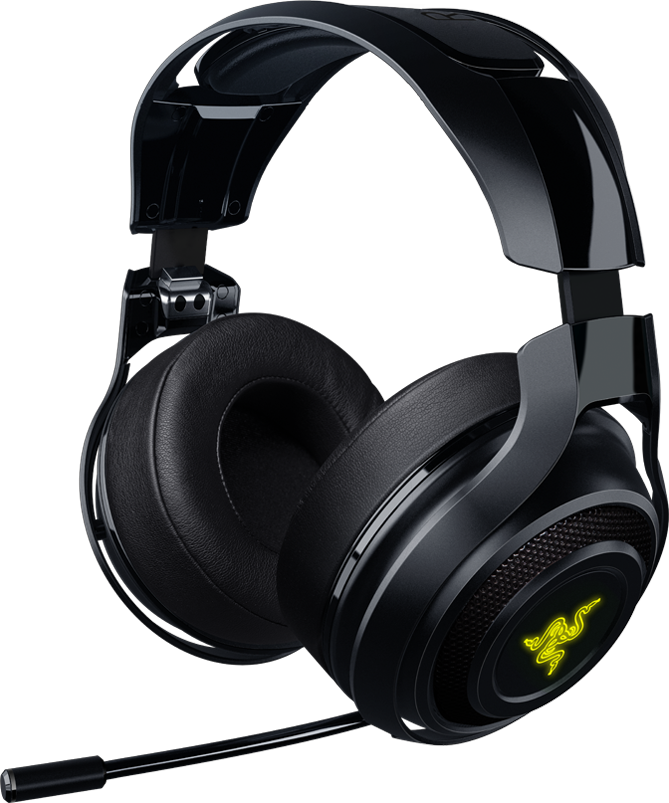  Provide a noise canceling headset
 Use sound absorption panels 
 Provide a white noise machine 
 Place employee’s workspace away from auditory distractions
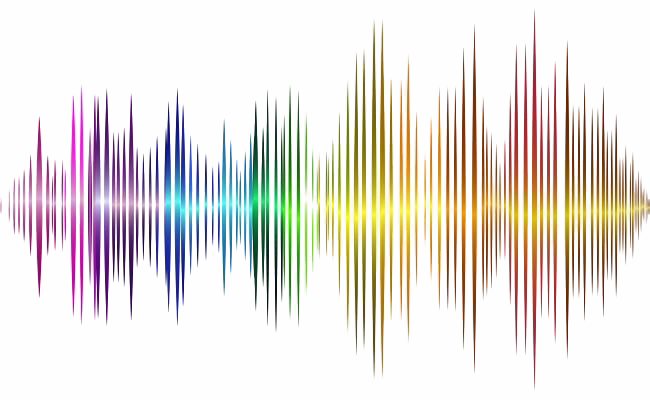 Concentration Challenges
This Photo by Unknown Author is licensed under CC BY-SA
To reduce visual distractions:
 Use cubicles 
 Reduce clutter in the employee’s workspace 
 Place employee’s workspace away from visual distractions
Concentration Challenges
When the person has difficulty organizing and prioritizing work:
Color‐code systems for files, projects, or tasks 
Provide written or picture checklist of tasks
Post visual charts to identify daily work tasks 
 Teach and reinforce organization skills 
 Ask a co‐worker to help the employee
Social Skills Challenges
When the person has difficulty with their behavior on the job:
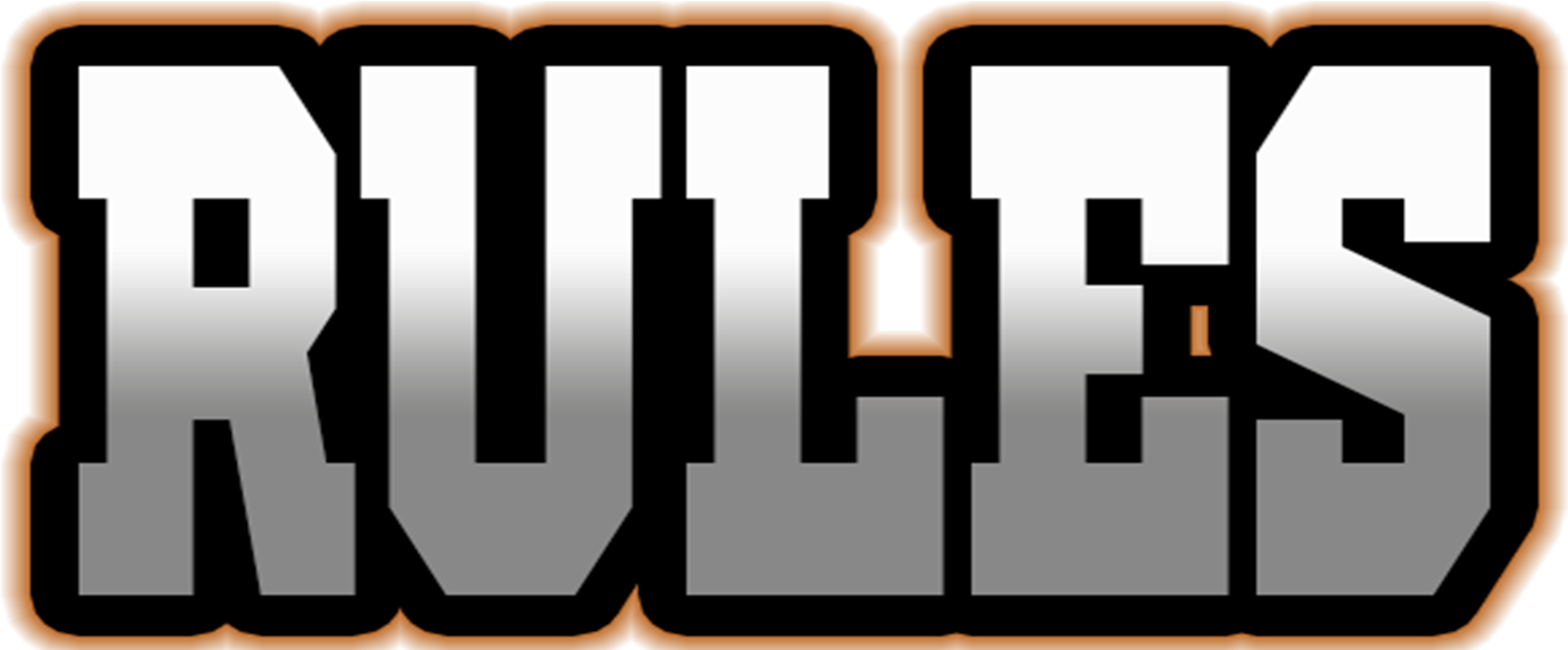  Post rules and policies of conduct 
 Provide concrete examples of inappropriate social skills 
 Provide concrete examples to explain consequences 
 Use training videos to show appropriate workplace behaviors 
 Reinforce appropriate social skills
When the person has difficulty with appropriate Interactions
Provide a mentor to help the employee 

Make attendance at social functions optional 

 Encourage co‐workers to have personal conversations away from work areas
When the person has difficulty with impulsiveness
Provide frequent breaks 
 Teach and reinforce self‐management techniques to control impulsivity 
 Allow the employee to work from home 
 Post work rules and conduct policies
 Provide a private workspace
When the person has difficulty Managing Stress
Allow a modified work schedule

 Reinforce the employee’s use of appropriate stress management techniques 

Provide time for the employee to call or e‐mail others for support
reminders
Examples of visual supports
Rules posted on walls or desks

Rules written on the front of a notebook 

Work checklist 

Reminder cards with short phrases like “If I need help, I can….” or “Remember to say ‘hi’ to three people in the break room”.
People with Autism might have difficulty understanding cues for break time at work
If a person becomes upset at work, a designated area to calm down is helpful
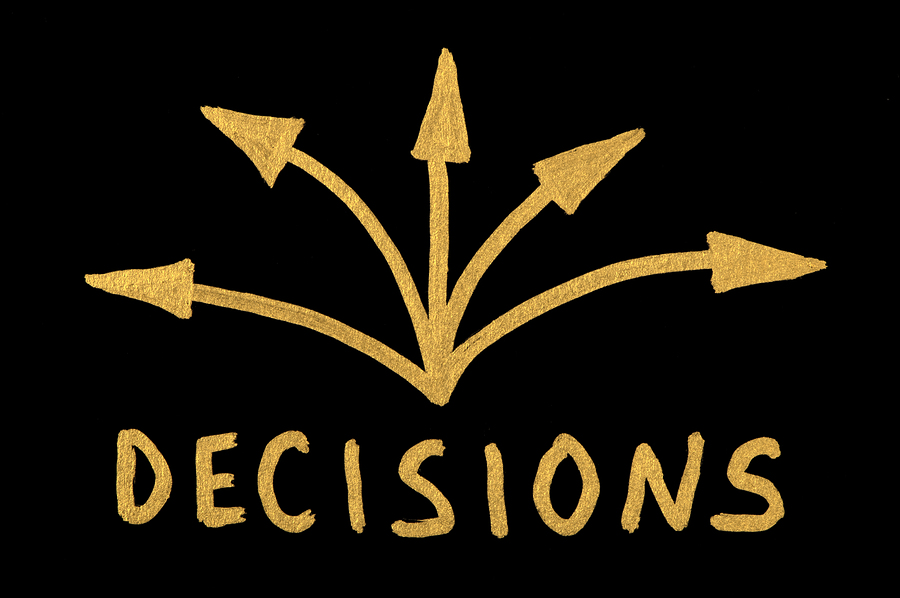 Self-Determination
Self determination is when a person is involved in making his or her own decisions for a quality life in the future.  It involves making one’s own life choices, setting personal goals, and developing a plan of action to achieve those goals.
This Photo by Unknown Author is licensed under CC BY-NC-ND
The living arrangement most responsive to the needs of people with autism is when the person makes decisions about who they live with and who provides support.